MPSoCSim extension: An OVP Simulator for the Evaluation of Cluster-based Multi and Many-core architectures
Maria Méndez Real, Vincent Migliore, Vianney Lapotre and Guy Gogniat
Université Bretagne-Sud, Lab-STICC, Lorient, France {maria.mendez,name.surname}@univ-ubs.fr
Philipp Wehner, Jens Rettkowski 
and Diana Göhringer
Ruhr-University, Bochum, Germany
 {philipp.wehner,jens.rettkowski,diana.goehringer}@rub.de
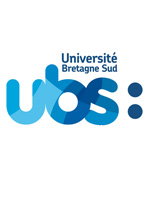 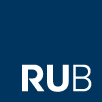 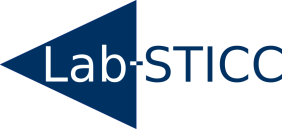 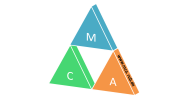 Outline
Motivation

MPSoCSim

MPSoCSim extension

Results

Use case

Conclusion
Motivation
Evaluation of 
Multi/Many core architectures 
Clustered Network-on-Chip (NoC)-based architectures
Shared resources within clusters
Independent applications running in parallel
Very fast simulation time

MPSoCSim: An Open Virtual Platform (OVP)-based simulator for the evaluation of NoC-based systems

Extension of MPSoCSim in order to support 
Clusters composed of several processors 
Processors access private and shared resources 
Processors execute different applications
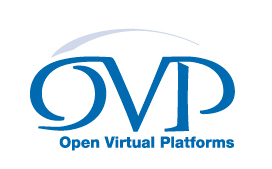 MPSoCSim
Overview
MPSoCSim [1] motivation:
Design space of NoC-based systems 
An adjustable SystemC NoC
Traffic generators + OVP processor models
Provides performance and communication statistics  results
[1] “P. Wehner, et al., “MPSoCSim: An extended OVP Simulator for Modeling and Evaluation of NoC based heterogeneous MPSoCs”, in  proc. of ViPES in SAMOS, 2015.
MPSoCSim
NoC
Adjustable SystemC NoC (NoC size, NoC frequency, routing parameters) 
2-D mesh supporting wormhole routing
Several routing algorithms: XY, minimal west-first, adaptive west-first
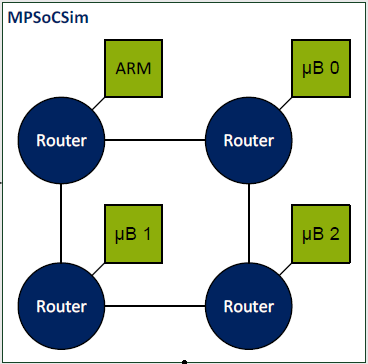 [1] “P. Wehner, et al., “MPSoCSim: An extended OVP Simulator for Modeling and Evaluation of NoC based heterogeneous MPSoCs”, in  proc. of ViPES in SAMOS, 2015.
MPSoCSim
Node
SystemC  Transaction Level Modeling (TLM) Network Interface (NI)
Memory accessible by local elements to communicate with distant  nodes processors => SendData API
Traffic generators + OVP processors models
	OVP suitable as it provides several peripheral and processor models (ARM, MIPS, Xilinx, ORK1,…)
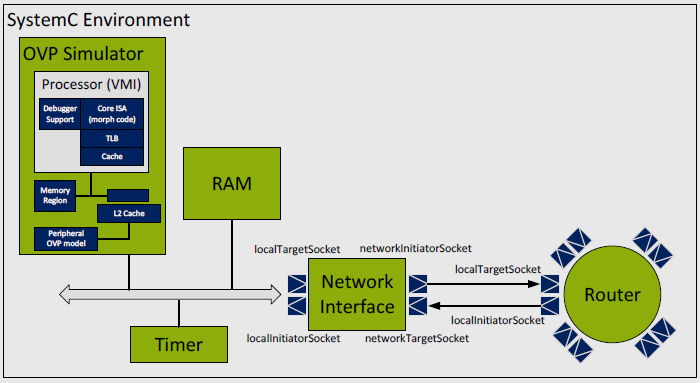 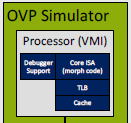 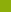 An MPSoCSim node [1]
[1] “P. Wehner, et al., “MPSoCSim: An extended OVP Simulator for Modeling and Evaluation of NoC based heterogeneous MPSoCs”, in  proc. of ViPES in SAMOS, 2015.
MPSoCSim
MPSoCSim parameters
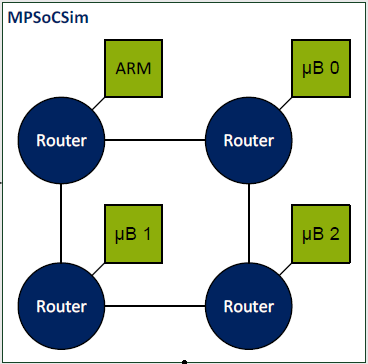 NoC parameters
NoC size  
NoC frequency
routing algorithm 
delay routing 
delay pass-through
OVP processor
Frequency, MIPS, Quantum
MPSoCSim
Exploitation results
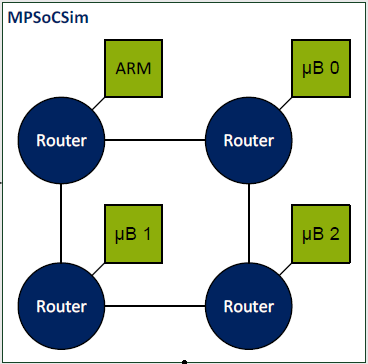 NoC parameters
OVP processor
NI statistics
Number of messages received
Mean number of hops
Mean delay
Bytes received
Bytes transmitted 
Max data rate received
Max data rate transmitted
…
Simulation 
Simulated exec. Time
(Timer module)
OVP results
User time
System time
Elapsed time
Simulated time
Number of simulated instructions
[Speaker Notes: User time: Time spent for the execution on the host machine 
System time: Spent by the host machine to execute instr. of the simulation process 
Elapsed time: Simulation time from beginning to end 
Simulated time: Duration of the simulation process in simulated time]
MPSoCSim
Comparison with HW implementation
Matrices multiplications: ARM generates the matrices, splits the computation, sends data to µBs and collects the results
Xilinx ZedBoard , 667 MHz (ARM), 100MHz (FPGA)
2x2 NoC
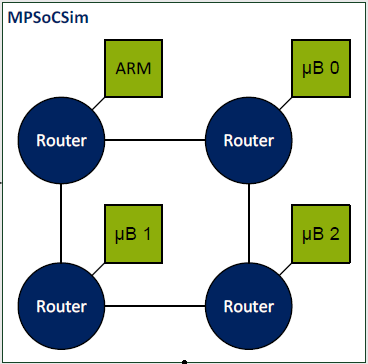 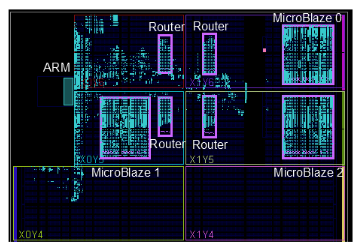 µB1
ARM
µB3
µB2
[1] “P. Wehner, et al., “MPSoCSim: An extended OVP Simulator for Modeling and Evaluation of NoC based heterogeneous MPSoCs”, in  proc. of ViPES in SAMOS, 2015.
[Speaker Notes: 32 bits flit size
Xilinx ZedBoard or Xilinx Zynq SoC

ARM <-> NoC HP port
FSL]
MPSoCSim
Comparison with HW implementation
Deviation(sim. exec. time / exec. time on HW)
from 17% down to 2,5%
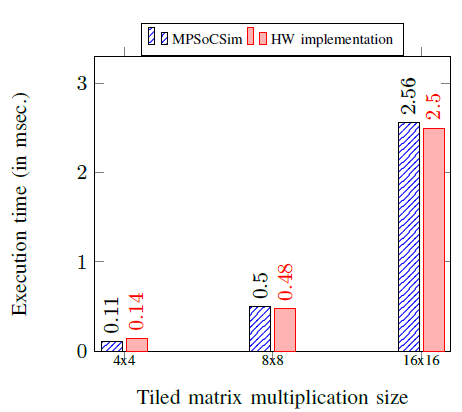 [1] “P. Wehner, et al., “MPSoCSim: An extended OVP Simulator for Modeling and Evaluation of NoC based heterogeneous MPSoCs”, in  proc. of ViPES in SAMOS, 2015.
MPSoCSim extension
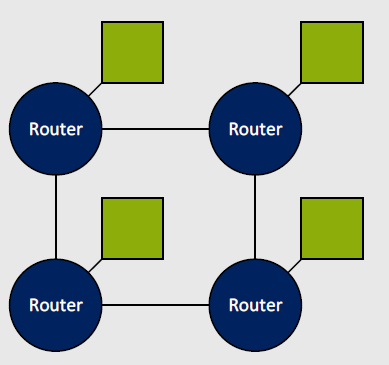 Cluster
Cluster
Cluster
Cluster
MPSoCSim extension
Local memory for code, heap and stack
Adjustable/heterogeneous number of subgroups and processors
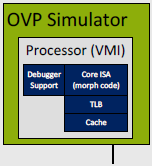 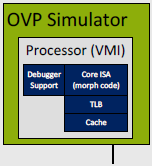 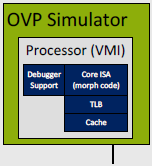 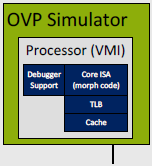 Subgroup
Shared memory for communication
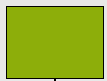 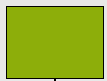 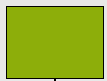 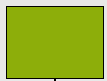 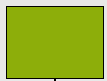 Shared
RAM
Local RAM
Local RAM
Local RAM
Local RAM
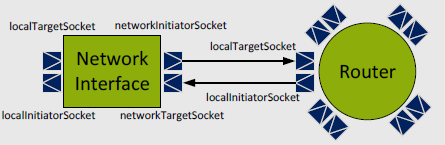 Local bus
Shared bus
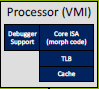 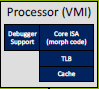 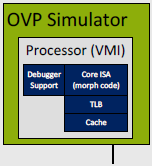 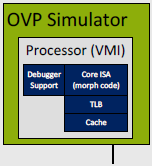 A cluster
Evaluation
Experimental protocol
Regular clusters composed of 4 µBs, one cluster composed of 1 ARM
2x2 (12 µBs + 1 ARM) and 4x4 (60 µBs + 1 ARM) clusters architecture 
Evaluation through matrices multiplications 
Evaluation of the scalability of simulated systems
Debugging, detection of bottleneck…
Simulation of homogeneous/heterogeneous systems
[Speaker Notes: The results presented in this paper
have been generated on an Intel Core 2 Quad Q9400, 2.66GHz
frequency PC with 3.87 GB RAM (usable).]
Evaluation
Simulated execution time
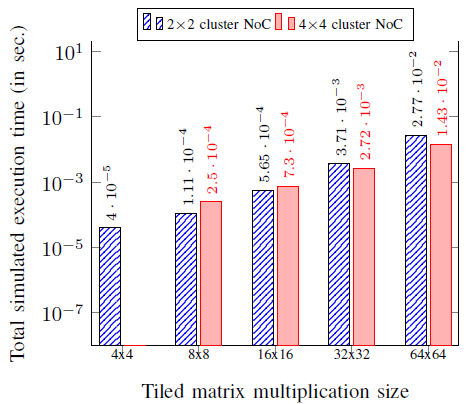 Trade-off between computing resources and communication costs
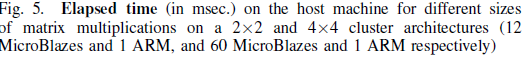 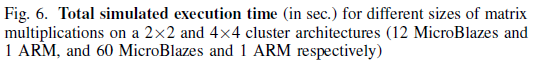 - Scalabilité en termes de temps de simulation
Aussi on peut voir ici le moment à partir duquel ça vaut le coup de passer à une architecture plus large (lorsque le cout comm est amorti)
Evaluation
Simulated execution time + scalability
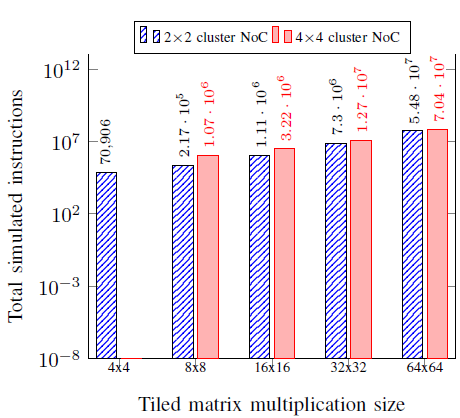 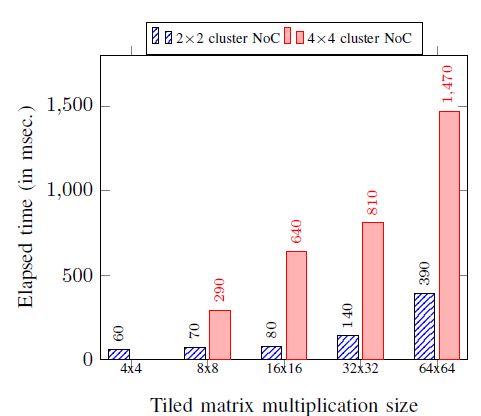 Very fast simulations on the host machine for a large number of simulated instructions
N.B. Results generated on an Intel Core 2 Quad Q9400, 2.66GHz frequency PC with 3.87 GB RAM (usable)
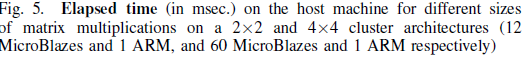 Evaluation
Validation of execution scenarios
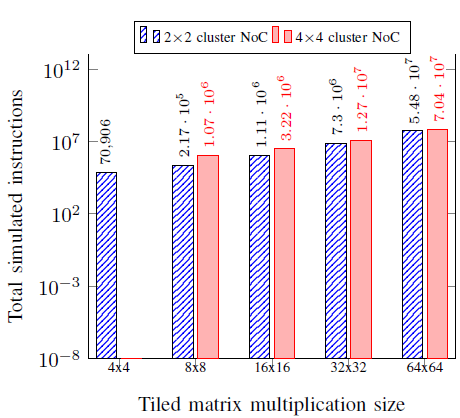 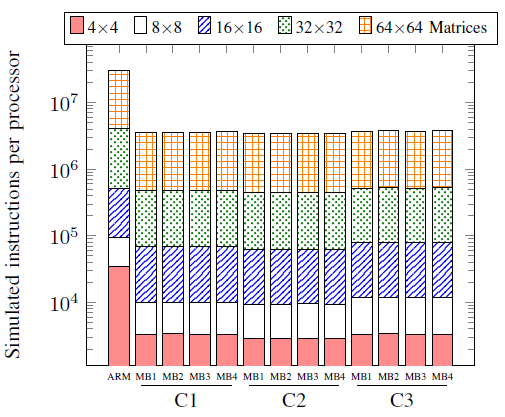 Communication problem detection, validation of the execution scenario

The µBs perform the same number of instructions, only the communication distance varies between clusters
Also, NI statistics are useful for validation of execution scenarios
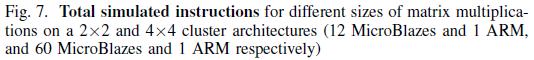 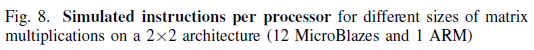 Use case
L1
L1
PE
PE
PE
PE
L1
L1
L2
R
R
R
Dynamic scenario
 A specific processor behaves as a controller of the platform executing strategies of dynamic deployment of applications: 
Scheduling, monitoring, mapping, resources allocation
Applications
R
R
R
Ctr
R
R
R
Many-core architecture
[2] “M. Méndez Real, et al., “Dynamic Spatially Isolated Secure Zones for NoC-based Many-core Accelerators”, in proc. of ReCoSoC, 2016.
Conclusion
MPSoCSim extension for evaluation of clustered NoC-based systems
Clusters composed of an adjustable number of subgroups, that can be heterogeneous between different clusters
Processor models within clusters may be heterogeneous
Local memory for code, heap and stack
Shared memory within clusters, distributed between clusters for communication 
Processors may execute independent concurrent applications
Future work 
Comparison of a large system with the HW implementation
Evaluation on further applications/benchmarks
Thank you for your attention
Questions?
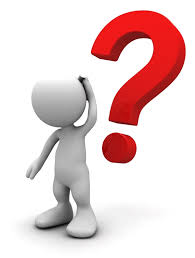 Router
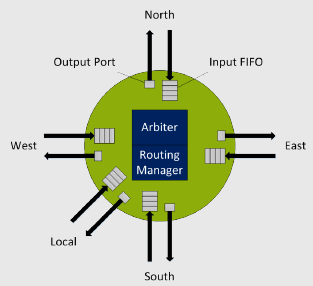 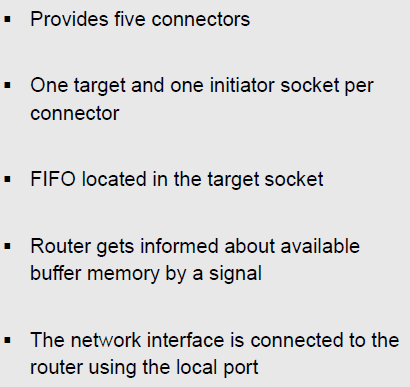 Flits
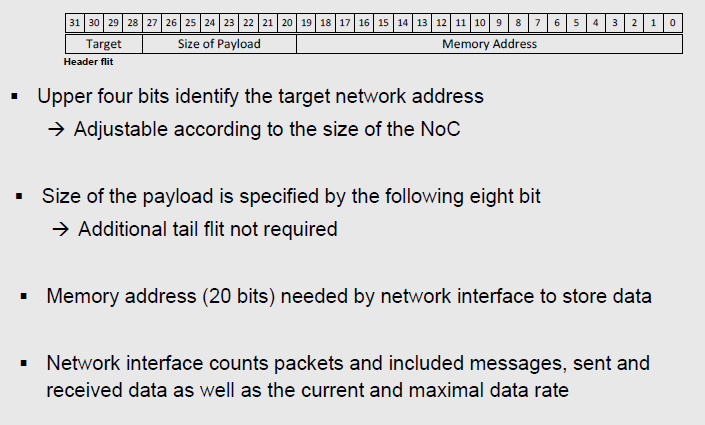 Related work
Overview of simulation platforms for NoC-based MPSoCs [1]
A large number of NoC-based MPSoCs
Each suitable for a specific type of exploration problems
We searched for complex clustered NoC-based multi/many-core systems supporting processor models
[1] “P. Wehner, et al., “MPSoCSim: An extended OVP Simulator for Modeling and Evaluation of NoC based heterogeneous MPSoCs”, in  proc. of ViPES in SAMOS, 2015.
MPSoCSim
Exploitation results
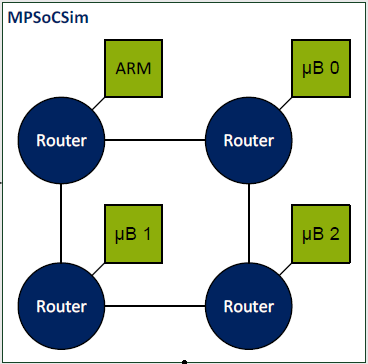 NoC parameters
OVP processor
NI statistics
Simulation
OVP results
User time: Time spent for the execution on the host machine 
System time: Spent by the host machine to execute instr. of the simulation process 
Elapsed time: Simulation time from beginning to end 
Simulated time: Duration of the simulation process in simulated time
Number of simulated instructions
[Speaker Notes: User time: Time spent for the execution on the host machine 
System time: Spent by the host machine to execute instr. of the simulation process 
Elapsed time: Simulation time from beginning to end 
Simulated time: Duration of the simulation process in simulated time

TLM abstraction level modeling abstraction model above RTL accelerating simulation everothi,g is event (function call)
TLM is the glue between diff API /models from diff sources (wrapper)
Losely time = run as fasst as possible simulation, only the minimum time information]